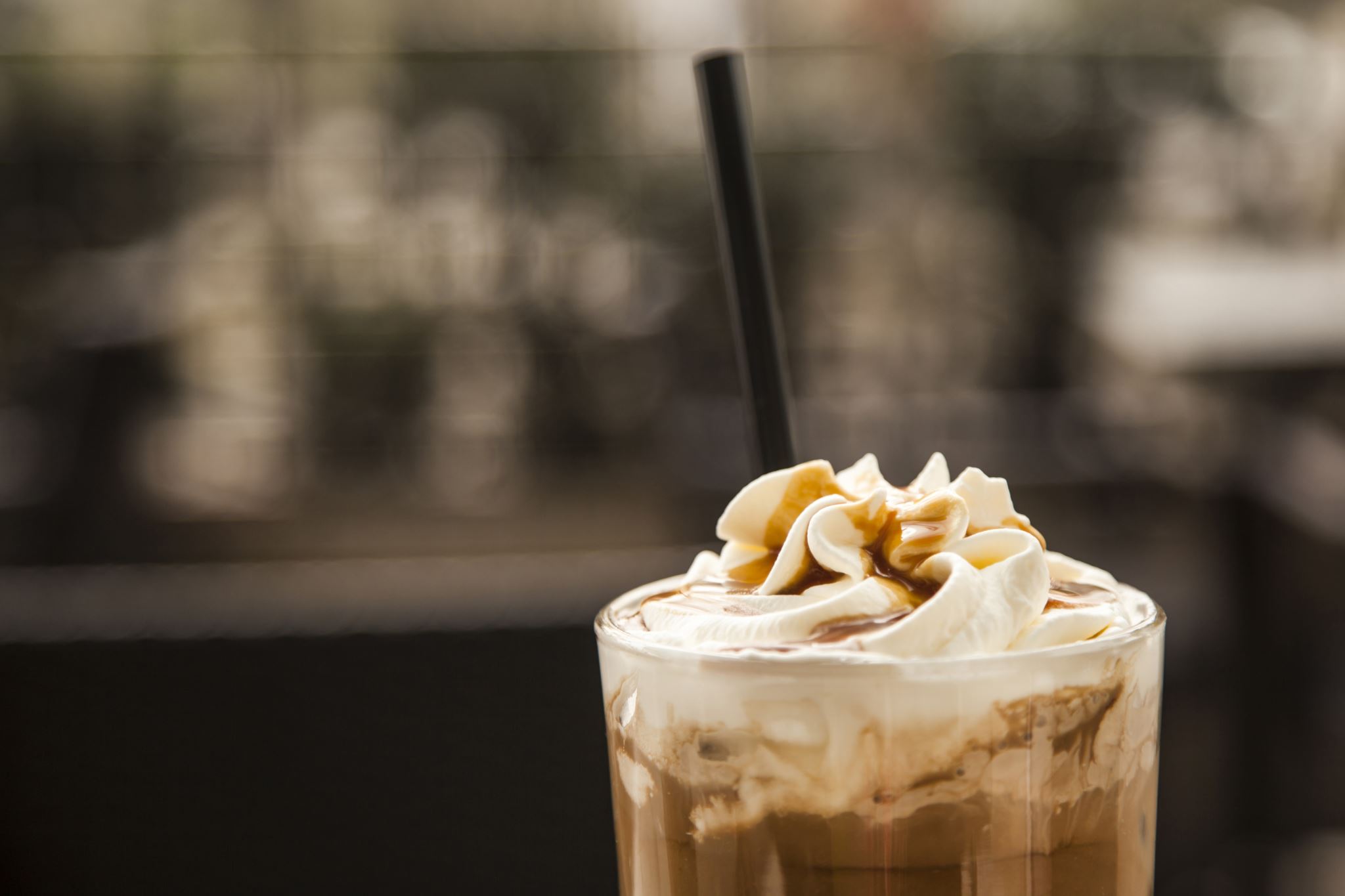 Altinn-kaffe
Status og planer
14. april 2021
Lars Vegard Bachmann, produkteier
Gratulerer, Skatteetaten!
Jobbet med siden sist
Fylle ut repeterende gruppe over flere sider – POC

Push av events 
eFormidling som oversendingsmåte til tjenesteeier 
Datamodellering i Altinn Studio

18 bugs fikset
Jobber med nå
Fylle ut repeterende gruppe over flere sider – utvide og teste
Presentasjonsfelter
Skjemadata som instans-metadata

Analyse: Fjerne app fra miljø
Analyse: Innsynsfunksjonalitet (appinnhold uten/før instansiering)

Push av events 
eFormidling som oversendingsmåte til tjenesteeier 
Datamodellering i Altinn Studio
Planer for Q2 2021
Analyser/utredninger(utvikling kan påbegynnes)
Ferdigstilling av arbeid påbegynt i første kvartal
Ny funksjonalitet
eFormidling som oversendingsmåte til tjenesteeier
Push av events
Fylle ut gruppe over flere sider
Presentasjonsfelter
Datamodellering i Altinn Studio
Delegering på app- og instansnivå
Autorisasjon av organisasjon (ikke-personlig)
Virusscanning av filvedlegg
Forbedringer av PDF
Retningslinjer for skjemadesign
Visuelle oppgraderinger av skjemadesign
Forbedringer av dashboard i Altinn Studio
Bedre universell utforming av Altinn Studio
Skjemadata som metadata på instans
Fortelle bruker at data autolagres
Innsynsfunksjonalitet 
Velge om man vil ha ny instans ved åpning
Ny instans med gjenbruk av data
Lage kopi av eksisterende app
Branching-støtte i Altinn Studio
Fjerne app fra miljø
Fet=under utvikling | kursiv=under analyse
lvb@digdir.no
https://altinnstudio.slack.com
Spørsmål? Kommentarer?